佈道與栽培（二）

傳什麼樣的福音？
一、傳純正的福音
福音是怎么？
福
音
是
三
位
一
體
真
神
的
工
作
神
聖靈
耶穌基督
罪人
十字架
認罪悔改
稱義
重生
二、藉著信心稱義

（羅馬書3:21-26）
21但如今，神的義在律法以外已經顯明出來，有律法和先知為證： 22就是神的義，因信耶穌基督加給一切相信的人，並沒有分別。 23因為世人都犯了罪，虧缺了神的榮耀； 24如今卻蒙神的恩典，因基督耶穌的救贖，就白白地稱義。 25神設立耶穌作挽回祭，是憑著耶穌的血，藉著人的信，要顯明神的義；因為他用忍耐的心寬容人先時所犯的罪， 26好在今時顯明他的義，使人知道他自己為義，也稱信耶穌的人為義。
一、因信稱義的原因及目的
羅馬書第一章

18原來，神的忿怒從天上顯明在一切不虔不義的人身上，就是那些行不義阻擋真理的人。
一、因信稱義的原因及目的
羅馬書第三章

10就如經上所記：沒有義人，連一個也沒有。11沒有明白的；沒有尋求神的；12都是偏離正路，一同變為無用。沒有行善的，連一個也沒有。
一、因信稱義的原因及目的
羅馬書第三章

23因為世人都犯了罪，虧缺了神的榮耀；
一、因信稱義的原因及目的
羅馬書第三章

21但如今，神的義在律法以外已經顯明出來，有律法和先知為證：

羅馬書第一章

17因為神的義正在這福音上顯明出來；
一、因信稱義的原因及目的
馬太福音第五章

17「莫想我來要廢掉律法和先知。我來不是要廢掉，乃是要成全。 18我實在告訴你們，就是到天地都廢去了，律法的一點一畫也不能廢去，都要成全。
律法和先知指向耶穌
耶
穌
律
法
先
知
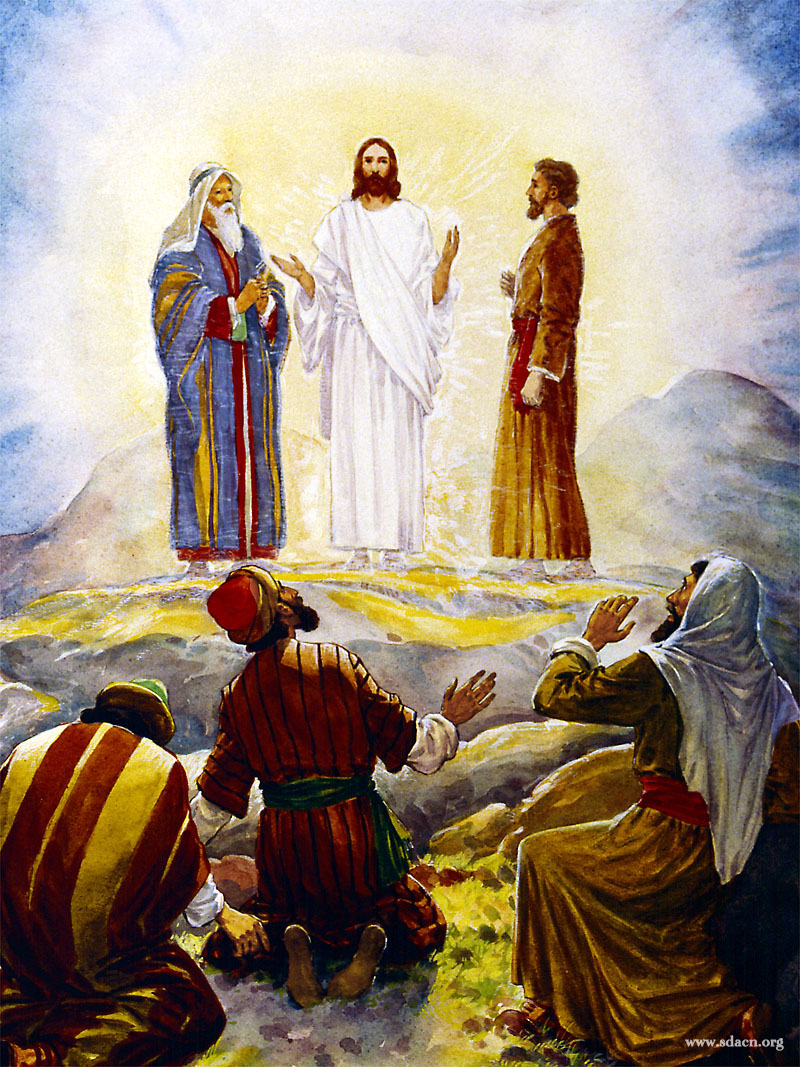 舊約神的公義與慈愛透過新約在十字架上達到頂峰
舊約
新約
神的慈愛
十字架
神的慈愛
達到頂峰
神的公義
十字架
神的公義
達到頂峰
一、因信稱義的原因及目的
羅馬書第三章

21但如今，神的義在律法以外已經顯明出來，有律法和先知為證：

25要顯明神的義；

26好在今時顯明他的義，使人知道他自己為義，也稱信耶穌的人為義。
二、因信稱義的代價和根基
羅馬書第三章

25神設立耶穌作挽回祭，是憑著耶穌的血，藉著人的信，要顯明神的義；因為他用忍耐的心寬容人先時所犯的罪，
二、因信稱義的代價和根基
新譯本羅馬書第三章

25神設立了耶穌為贖罪祭〔「贖罪祭」原文直譯作「蔽罪所」。〕，是憑著他的血，借著人的信，為的是要顯明神的義；因為神用忍耐的心寬容了人從前所犯的罪，
二、因信稱義的代價和根基
羅馬書第三章

26好在今時顯明他的義，使人知道他自己為義，也稱信耶穌的人為義。
三、因信稱義的途徑與果效
羅馬書第三章

22就是神的義，因信耶穌基督加給一切相信的人，並沒有分別。
24如今卻蒙神的恩典，因基督耶穌的救贖，就白白地稱義。
三、我們重生了嗎？

（約翰福音3:1-16）
1有一個法利賽人，名叫尼哥德慕，是猶太人的官。 2這人夜裏來見耶穌，說：「拉比，我們知道你是由神那裏來作師傅的；因為你所行的神蹟，若沒有神同在，無人能行。」 3耶穌回答說：「我實實在在地告訴你，人若不重生，就不能見神的國。」 4尼哥德慕說：「人已經老了，如何能重生呢？豈能再進母腹生出來嗎？」 5耶穌說：「我實實在在地告訴你，人若不是從水和聖靈生的，就不能進神的國。 6從肉身生的就是肉身；從靈生的就是靈。 7我說：『你們必須重生』，你不要以為希奇。 8風隨著意思吹，你聽見風的響聲，卻不曉得從哪裏來，往哪裏去；凡從聖靈生的，也是如此。」
9尼哥德慕問他說：「怎能有這事呢？」 10耶穌回答說：「你是以色列人的先生，還不明白這事嗎？ 11我實實在在地告訴你，我們所說的是我們知道的；我們所見證的是我們見過的；你們卻不領受我們的見證。 12我對你們說地上的事，你們尚且不信，若說天上的事，如何能信呢？ 13除了從天降下、仍舊在天的人子，沒有人升過天。 14摩西在曠野怎樣舉蛇，人子也必照樣被舉起來， 15叫一切信他的都得永生。 16「神愛世人，甚至將他的獨生子賜給他們，叫一切信他的，不致滅亡，反得永生。 17因為神差他的兒子降世，不是要定世人的罪，乃是要叫世人因他得救。
一、若不重生不能见神的国
約翰福音第三章

1有一個法利賽人，名叫尼哥德慕，是猶太人的官。 2這人夜裏來見耶穌，說：「拉比，我們知道你是由神那裏來作師傅的；因為你所行的神蹟，若沒有神同在，無人能行。」 3耶穌回答說：「我實實在在地告訴你，人若不重生，就不能見神的國。」
一、若不重生不能见神的国
約翰福音第三章

4尼哥德慕說：「人已經老了，如何能重生呢？豈能再進母腹生出來嗎？」 5耶穌說：「我實實在在地告訴你，人若不是從水和聖靈生的，就不能進神的國。
一、若不重生不能见神的国
以西结书第三十六章

25我必用清水灑在你們身上，你們就潔淨了。我要潔淨你們，使你們脫離一切的污穢，棄掉一切的偶像。 26我也要賜給你們一個新心，將新靈放在你們裏面，又從你們的肉體中除掉石心，賜給你們肉心。 27我必將我的靈放在你們裏面，使你們順從我的律例，謹守遵行我的典章。
二、重生绝对是圣灵的工作
約翰福音第三章

6從肉身生的就是肉身；從靈生的就是靈。 7我說：『你們必須重生』，你不要以為希奇。 8風隨著意思吹，你聽見風的響聲，卻不曉得從哪裏來，往哪裏去；凡從聖靈生的，也是如此。」
亚当
基督
從聖靈生（新人）
從肉身生（舊人）
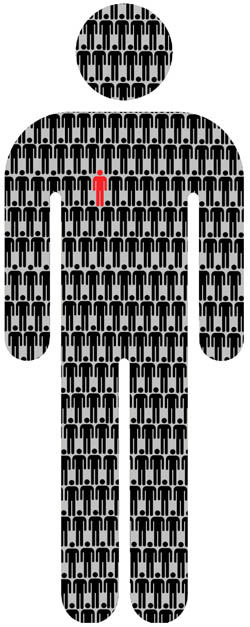 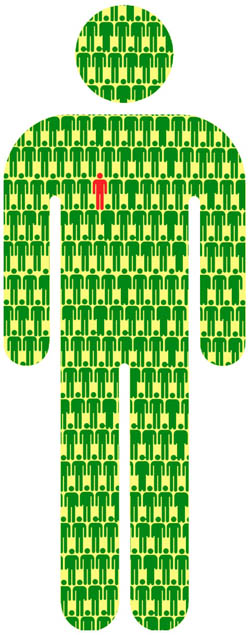 在亚当里
在基督里
重生
若有人在基督里，他就是新造的人，旧事已过，都变成新的了。(林后5:17)
二、重生绝对是圣灵的工作
約翰福音第一章

13這等人不是從血氣生的，不是從情慾生的，也不是從人意生的，乃是從神生的。
二、重生绝对是圣灵的工作
約翰福音第三章

6從肉身生的就是肉身；從靈生的就是靈。 7我說：『你們必須重生』，你不要以為希奇。 8風隨著意思吹，你聽見風的響聲，卻不曉得從哪裏來，往哪裏去；凡從聖靈生的，也是如此。」
二、重生绝对是圣灵的工作
約翰福音第三章

9尼哥德慕問他說：「怎能有這事呢？」 10耶穌回答說：「你是以色列人的先生，還不明白這事嗎？ 11我實實在在地告訴你，我們所說的是我們知道的；我們所見證的是我們見過的；你們卻不領受我們的見證。 12我對你們說地上的事，你們尚且不信，若說天上的事，如何能信呢？ 13除了從天降下、仍舊在天的人子，沒有人升過天。
三、重生是要使我们得永生
約翰福音第三章

14摩西在曠野怎樣舉蛇，人子也必照樣被舉起來， 15叫一切信他的都得永生。 16「神愛世人，甚至將他的獨生子賜給他們，叫一切信他的，不致滅亡，反得永生。
三、重生是要使我们得永生
約翰一書第二章
25主所應許我們的就是永生。  

羅馬書第六章
23因為罪的工價乃是死；惟有神的恩賜，在我們的主基督耶穌裏，乃是永生。

約翰福音第十七章
3認識你－獨一的真神，並且認識你所差來的耶穌基督，這就是永生。
福音
神
藉信
耶穌基督
聖靈
稱義
十字架
重生
成聖
救恩
永生
十字架是我的榮耀
十字架是我的荣耀.avi